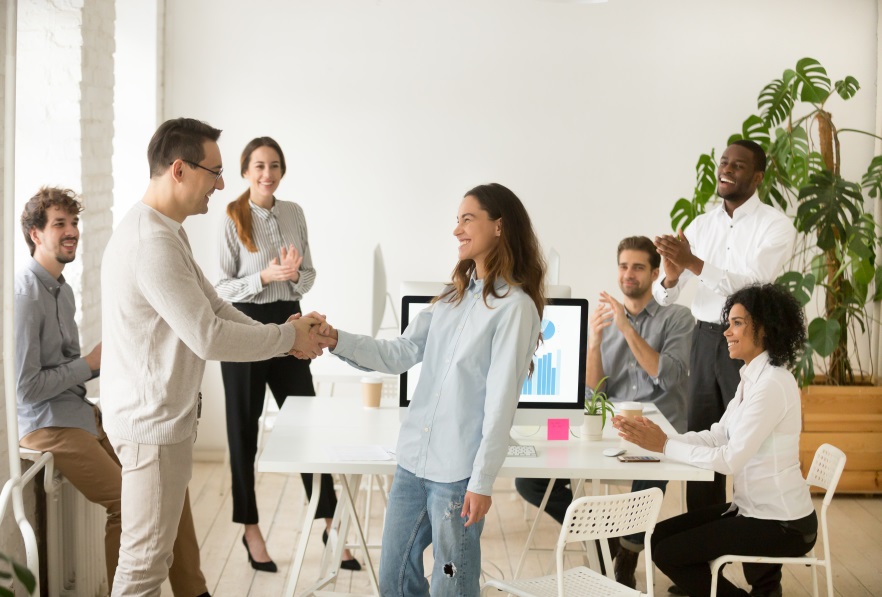 Strukturiran program pripravništva za študente iz vzhodne Evrope in t.i. “RIS” regije z namenom izboljšanja profesionalnih veščin študentov, sodelovanja med univerzami in podjetji v regiji ter preprečevanja bega možganov.
Program ponuja štipendije v zneskih do 600 €/ mesec in delavnice za dvig vodstvenih & organizacijskih kompetenc mentorjev v organizacijah.
Trajanje projekta: 2022 -2024
Koordinator: Univerza v Zagrebu, Fakulteta za rudarstvo, geologijo in naftni inžinering
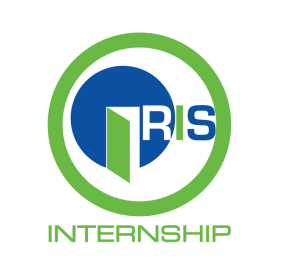 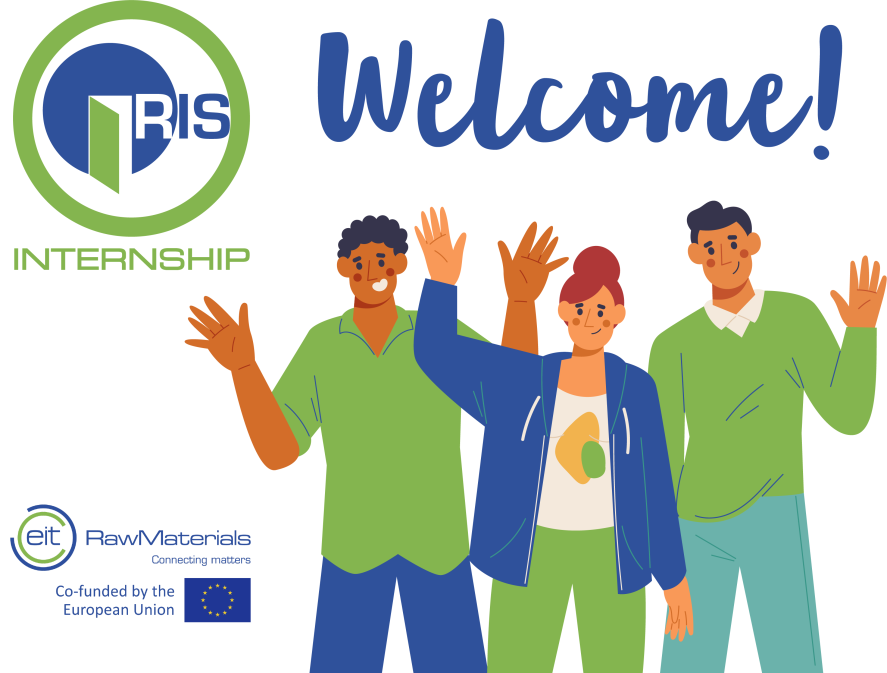 Implementacija
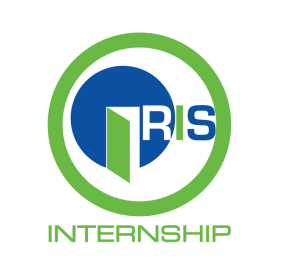 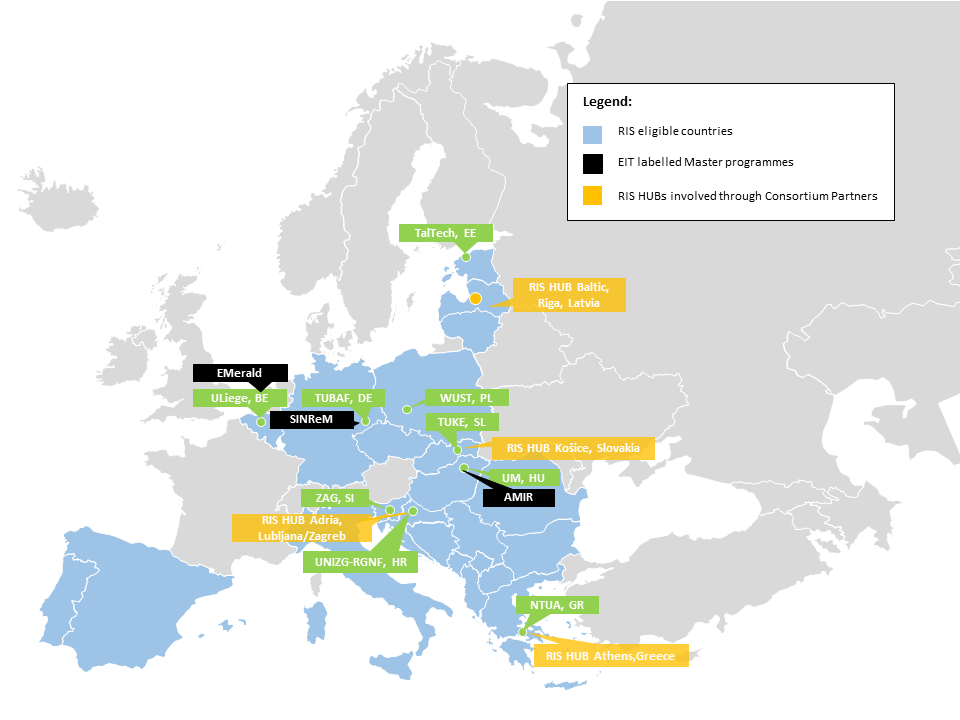 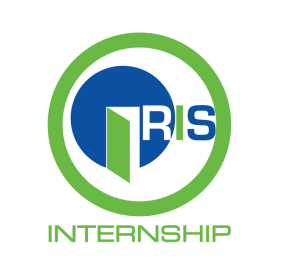 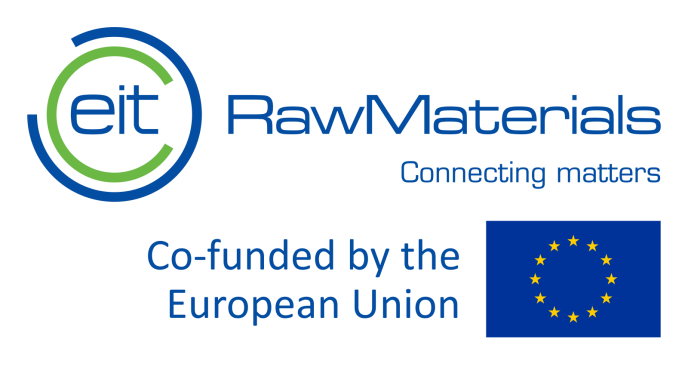 RIS- Internship –
države izvanja programa
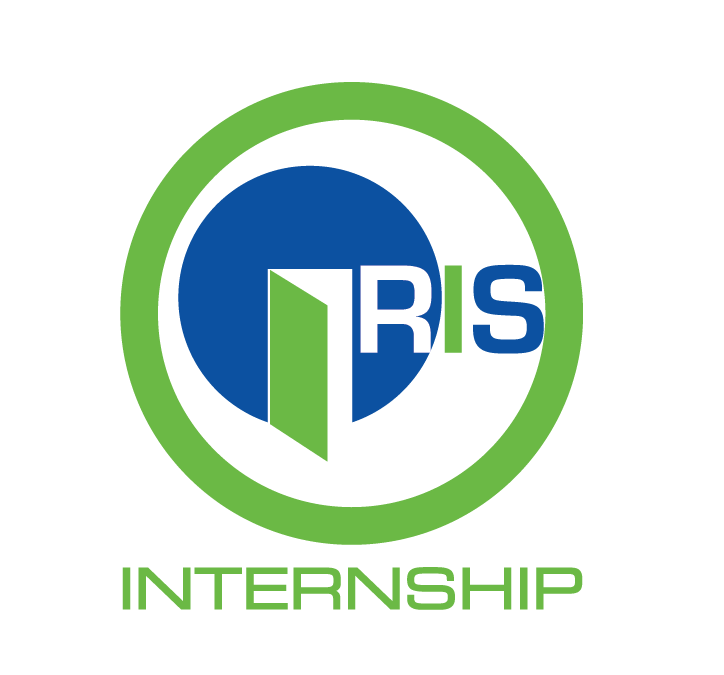 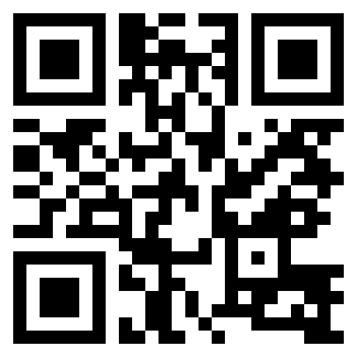 Več o projektu: 
https://www.ris-internship.eu/
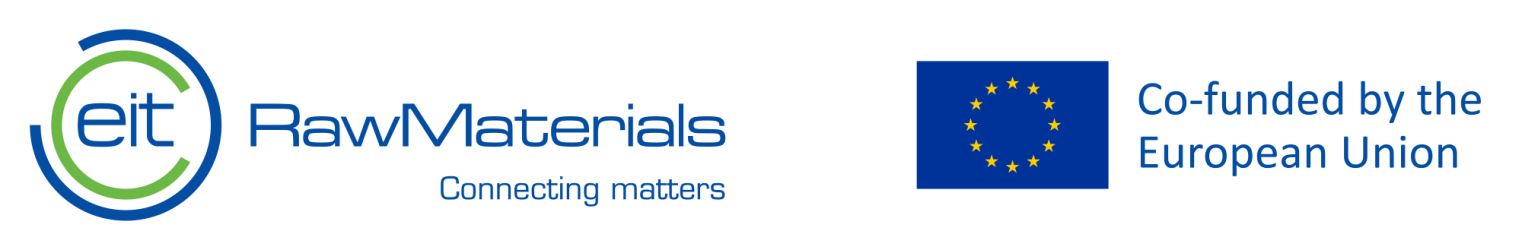 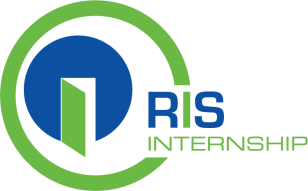